Евразийский национальный университет имени Л.Н. Гумилева
Социализация личности как социальный феномен
Лекция 5. 
Мамбеталина А.С.- к.пс.н
План лекции
1. Понятие социализации в психологии
2. Стадии социализации
3. Понятие о психосоциальных кризисах.
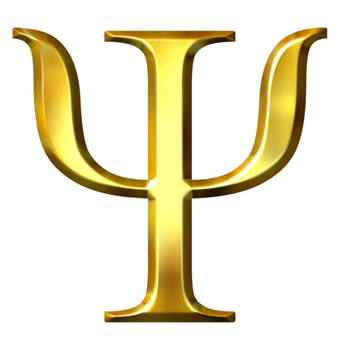 Понятие социализации
Социализация личности
Социальный опыт включает в себя:
Нормы
Правила
Ценности
Социальные отношения
Культура труда
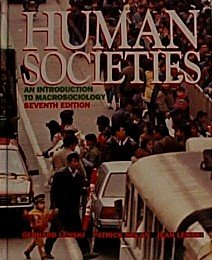 Два основных типа социализации:
первичная — усвоение норм и ценностей ребенком;
вторичная — усвоение новых норм и ценностей взрослым человеком.
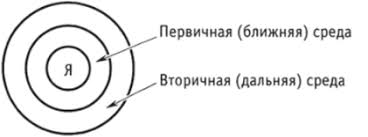 Социализация личности
Агенты социализации — это конкретные люди, ответственные за обучение культурным нормам и социальным ценностям.

Институты социализации — учреждения, влияющие на процесс социализации и направляющие его.

В зависимости от типа социализации рассматриваются первичные и вторичные агенты и институты социализации.

Агенты первичной социализации — родители, братья, сестры, бабушки, дедушки, другие родственники, друзья, учителя, лидеры молодежных группировок. Термин “первичная” относится ко всему, что составляет непосредственное и ближайшее окружение человека.

Агенты вторичной социализации — представители администрации школы, университета, предприятия, армии, милиции, церкви, сотрудники средств массовой информации. Термин “вторичная” описывает тех, кто стоит во втором эшелоне влияния, оказывая менее важное воздействие на человека.
Институты социализации
Первичные институты социализации — это семья, школа, группа сверстников и т. д.
Вторичные институты — это государство, его органы, университеты, церковь, средства массовой информации и т. д.
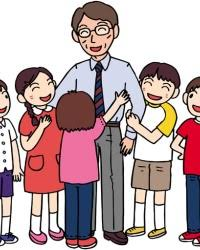 Социальный контроль – это …
… совокупность средств, с помощью которых общество регулирует поведение индивидов и поддерживает социальный порядок.
Социальный контроль может быть …
Формальный (безличный)
	Осуществляется правоохранительными органами
Неформальный
	Предполагает неофициальность и применяется в небольших группах: насмешки, критика и т.д.
Элементами социального контроля являются …
Социальные нормы – предписания, требования, пожелания, ожидания и шаблоны поведения в конкретных ситуациях. (например, обычаи, традиции, табу, законы и т.д.)

Социальные санкции – наказания и поощрения, способствующие соблюдению социальных норм. (награды, премии, стипендии, арест, увольнение, бойкот)
Стратегии социального контроля
Наказание
Замещение
Легализация преступлений без жертв
Внутренний контроль
Создание служб социальной помощи
Побочные эффекты социализации
Десоциализация – отказ от ранее усвоенных норм и правил поведения в обществе

Ресоциализация – усвоение новых культурных норм и ценностей
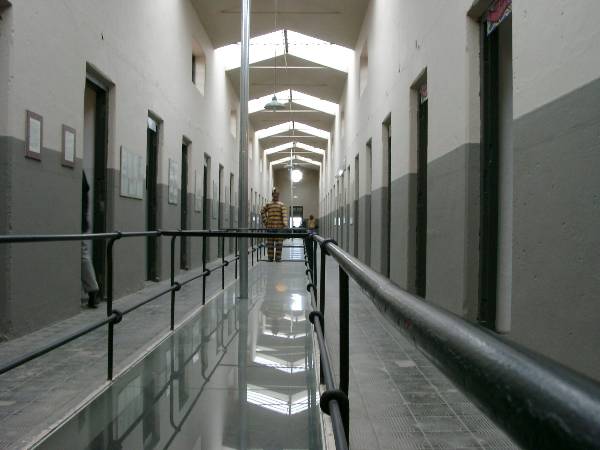 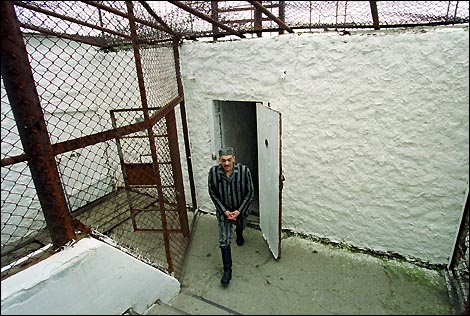 2. Стадии социализации
1. Адаптация (детская социализация)

Механизмами социализации в детском возрасте выступают психологические механизмы: имитация, идентификация, стыд и вина.
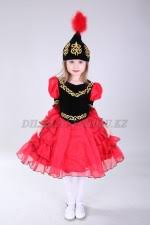 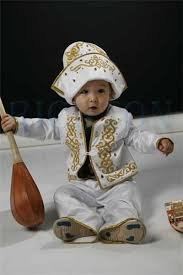 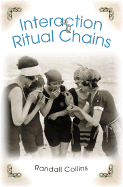 Стадии социализации
2. Индивидуализация

		Формирование идентичности является важнейшей задачей подросткового периода. Также важную роль в этот период играет развитие моральных норм.

		Наступление половой зрелости – это биологическое событие, юношество – это социальный статус.
Стадии социализации
3. Интеграция

		Критериями статуса взрослого человека являются:
Принятие ответственности за себя;
Самостоятельное принятие решений;
Обретение финансовой независимости.
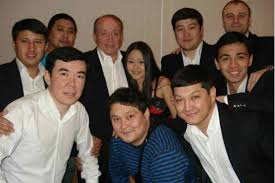 Стадии социализации
4. Трудовая стадия
	Благополучие взрослого человека складывается из шести элементов:
Самоодобрение
Позитивные отношения с другими людьми
Автономия (личная свобода)
Умение владеть обстановкой
Цель жизни
Непрекращающийся личный рост
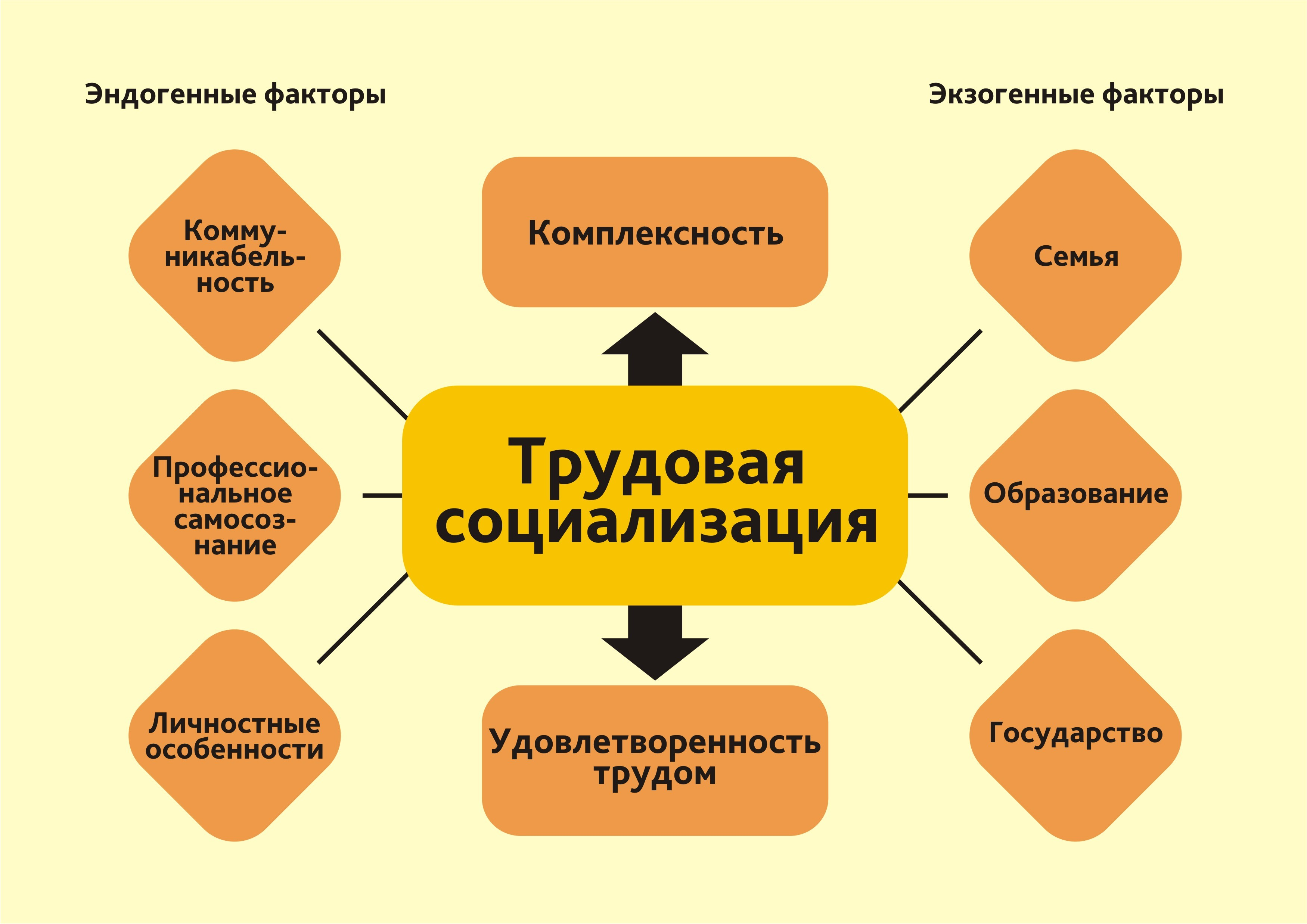 Стадии социализации
5. Послетрудовая стадия
         Были предложены две теории для объяснения благополучного протекания старения:
Теория устранения
Теория активности
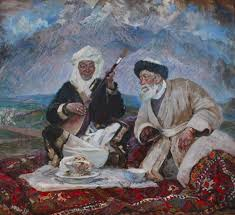 ОСНОВНЫЕ ФАЗЫ СОЦИАЛИЗАЦИИ
3. Понятие о психосоциальных кризисах.
Психосоциальный кризис   	критический период в жизни индивидуума, обусловленный физиологическим созреванием и социальными требованиями; может завершиться как позитивно, так и негативно.
Схемы жизненных подъемов и спадов:
Возраст 16 -18 лет. Избавление от доминирования.
Возраст 18 - 22 года. Уход из родной семьи.
Возраст 22 - 28 лет. Построение реальной жизни.
Возраст 29 - 34 года. Кризис вопросов.
Возраст 35 – 43 года. Кризис безотлагательности.
Возраст 43 – 50 лет. Достигнутая стабильность.
Возраст 50 лет и старше. Умудренность опытом.
Согласно теории Эриксона, социализации личности проходит ступенчато, то есть имеет следующие стадии:
Контрольные вопросы лекции
1. Раскройте понятие социализации в психологии
2. Охарактеризуйте стадии социализации
3. Опишите трудовую стадию социализации
4. Элементы социального контроля
5.Лица не прошедшие стадии социализации
6. Процесс усвоения новых социальных норм взамен утраченных или их восстановление
7. Теория развития личности Эрика Эриксона
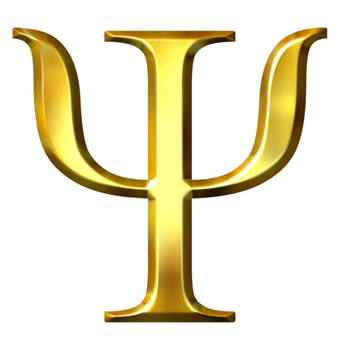 Источники и ссылки
О.А. Короткевич ЭУМК «Психология управления». Гомель, 2017, 173 с. 
Урбанович А.А. Психология управления: Учебное пособие.— Мн.: Харвест, 2007. — 640 с. 
Захарова, Л.Н. Психология управления: Учебное пособие / Л.Н. Захарова. - М.: Логос, 2013. - 376 c.
Ю. А. Мальцева, О. Ю. Яценко Психология управления. Екатеринбург : Изд-во Урал. ун-та, 2016.— 92 с
Коноваленко, В. А. Психология управления персоналом: учебник для академического бакалавриата / В. А. Коноваленко, М. Ю. Коноваленко, А. А. Соломатин. — М. : Издательство Юрайт, 2015. — 477 с. — (Серия : Бакалавр. Академический курс).
Майерс Д.    Әлеуметтік психология [Мәтін] = Social Psychology: [оқулық] / Д. Г. Майерс, Ж. М. Туенж ; ауд. Г. Қ. Айқынбаева [және т.б.]. - 12-бас. - Астана : "Ұлттық аударма бюросы" ҚҚ, 2018. - 559, [1] б.: сур. - (Рухани жаңғыру).
Корягина, Н. А.  Психология общения : учебник и практикум для академического бакалавриата / Н. А. Корягина, Н. В. Антонова, С. В. Овсянникова. — Москва : Издательство Юрайт, 2019. — 440 с. 
Орлова В. В., Луц Ю. А. Трудовая социализация молодежи: теоретический аспект // Научно-методический электронный журнал «Концепт». – 2015. – Т. 30. – С. 36–40. – URL: http://e-koncept.ru/2015/65078.htm.
http://www.grandars.ru/college/sociologiya/socializaciya-lichnosti.html
Картинки из интернета
благодарю за внимание!
Мамбеталина Алия Сактагановна к.пс.н.,  доцент ЕНУ им. Л. Гумилева 
E-mail:     mambetalina@mail.ru
m. phone: +77755502418